DANIEL
The Prophet Greatly Beloved
Interesting Facts
Of the 3 books written during the captivity 
Lamentations looked back at the destruction 
Ezekiel and Daniel looked forward to their restoration 
Ezekiel anticipated the restoration of their temple 
Daniel expected the restoration of their nationhood 
Ezekiel speaks from a priestly point of view 
Daniel speaks form a prophetic and political point of view
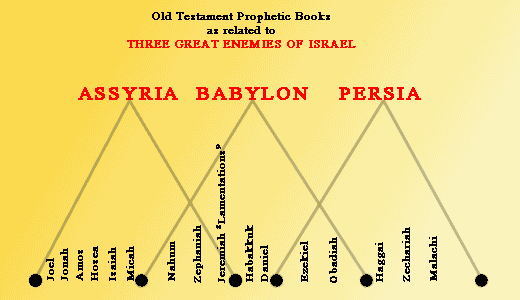 Interesting Facts
Who wrote it:  Critics claim that it must have been written by a later Daniel due to the accuracy of the prophecies included 
But the evidence definitely favors a date around 530BC
And the whole book claims to comes from the Daniel that was taken captive by Nebuchadnezzar in 605BC
When was it written:  the events recorded cover from 605BC to 536BC so It was finished in the last years of Daniels life
Interesting Facts
To whom was it written:  no specific audience is indicated…the immediate audience of the interpretations of his dreams and vision were the Gentile Kings under whom he worked 
Where were they located:  Daniel was in the Babylonian capital. He was highly favored and played a political role under several kings (Nebuchadnezzar, Belshazzar, Darius, and Cyrus)
Interesting Facts
Why was it written:
The historical purpose: Daniels prophecies served to comfort the exiled people of Israel with news that their nation would be restored 
The doctrinal purpose: It condemns the existing powers of this world and at the same time communicates the plan of God to set up His kingdom in this world
Interesting Facts
Christological purpose:  “the chief portrait of Christ is the coming Messiah or annointed one…”
(Dan 9:26)  And after threescore and two weeks shall Messiah be cut off, but not for himself: and the people of the prince that shall come shall destroy the city and the sanctuary; and the end thereof shall be with a flood, and unto the end of the war desolations are determined.
The great stone, Ancient of Days, Son of Man
Interesting Facts
Daniel was both a Saint and a seer and his book is both practical and prophetical
“Since much of Daniel’s prophecy has now been fulfilled in history, and that in minute detail, the book is especially valuable…it not only confounds the critics but it confirms the faith of the believer”
Ezekiel mentioned Daniel 3 times and regarded him in the like of Noah and Job 
Jesus mentioned Daniel and regarded his prophecies as inspired
Interesting Facts
Daniel was deported from Judah in 605BC in the first siege of Jerusalem 
He began his ministry 3 years later 
He lived in Babylon through the entire 70 year captivity 
He was probably of royal decent
He was good looking, intelligent, courageous and devout 
He was a contemporary of Jeremiah, Habakkuk, Ezekiel, possibly Obadiah
Outline
The book of Daniel is in 2 parts…one part historical and one part prophetical 
Daniel and His Personal Friends (1-6)
Time of testing (1-3)
Time of triumph (4-6)
Daniel and His People’s Future (7-12)
 The Character of the Future (7-8)
The Course of the Future (9-11)
The Climax of the Future (12)
I.  Daniel and His Personal Friends (1-6)
Time of Testing (1-3)
Nebuchadnezzar had just defeated Egypt at the battle of Carchemish and was now the world power 
He came in and besieged Jerusalem and returned to Babylon with the treasures that he stole from the temple and the “cream of Judean nobility, including Daniel and his friends”
I.  Daniel and His Personal Friends (1-6)
The Challenger of the Believers' Walk (1)
“God always proves his man before he promotes his man”
 Daniel, Hananiah, Mishael, and Azariah were all royal descendants of King Hezekiah 
Nebuchadnezzar’s first act was to change their names to names that glorified the false gods of Babylon
In an attempt to erase their ancestral faith
I.  Daniel and His Personal Friends (1-6)
Then they were told to eat the meat and drink the wine of the king’s table 
“the dishes would be savory and appetizing- tempting indeed to the carnal man, but it was ceremonially unclean”
They asked for pulse and was given 
Then God blessed Daniel with his gifts 
The challenge of a Believers' witness (2)
The King had a dream that he forgot the next morning 
He called all the soothsayers, magicians, astrologers, sorcerers, and Chaldeans to try and tell him
I.  Daniel and His Personal Friends (1-6)
None of them could help him so he decided to kill them all including Daniel and his friends 
(Dan 2:16)  Then Daniel went in, and desired of the king that he would give him time, and that he would shew the king the interpretation.
Daniel boldly asked the king for time and told him he could interpret the dream
Daniel then went and prayed with His friends and God gave Him the same vision and the interpretation
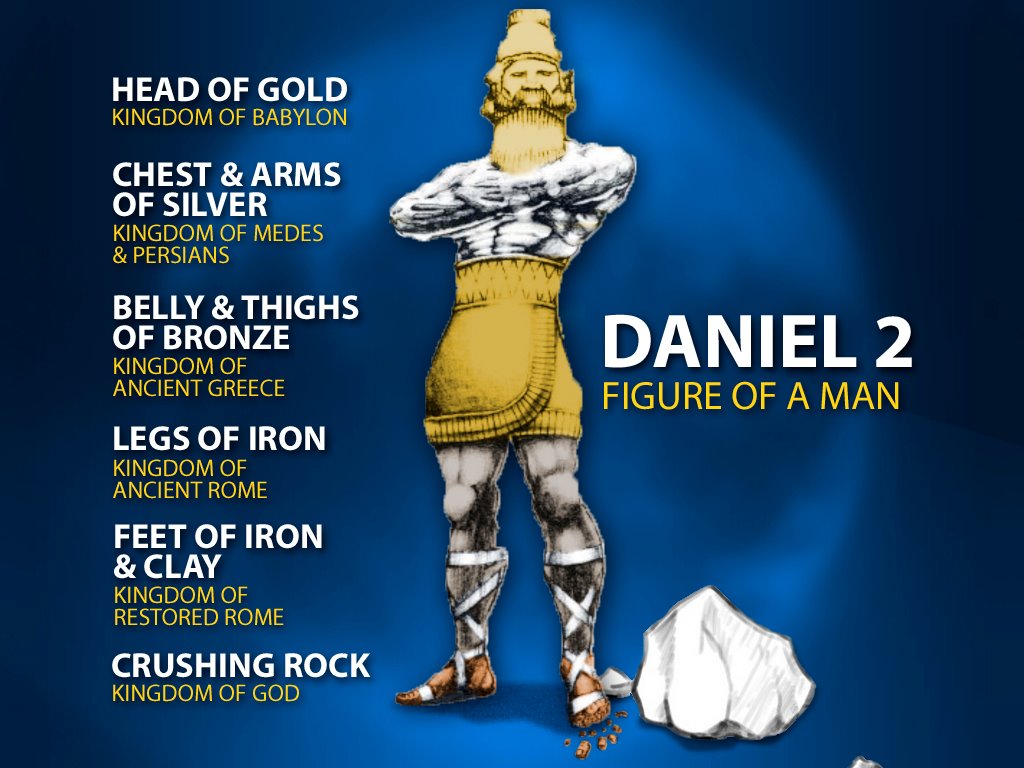 I.  Daniel and His Personal Friends (1-6)
“the king had seen an image with a  head of gold
I.  Daniel and His Personal Friends (1-6)
That may not mean much to us 
But that is one of the most powerful prophecies in our Bible 
Daniel prophesied the entire “time of the gentiles” that has taken place 
And he did it to a T
Could you imagine living in the centuries following Daniel 
Its no wonder people dispute and try to criticize the authorship of Daniel
I.  Daniel and His Personal Friends (1-6)
But I like what the King said 
(Dan 2:46)  Then the king Nebuchadnezzar fell upon his face, and worshipped Daniel, and commanded that they should offer an oblation and sweet odours unto him.
(Dan 2:47)  The king answered unto Daniel, and said, Of a truth it is, that your God is a God of gods, and a Lord of kings, and a revealer of secrets, seeing thou couldest reveal this secret.
I.  Daniel and His Personal Friends (1-6)
The Challenge of the Believers'’ Worship (3)
In the next chapter the King decided to build an image that is very similar to the vision 
In the plain of Dura he erected a 90 foot tall gold statue and demanded all to worship it 
He called all the important people from all of Babylon for the dedication day
I.  Daniel and His Personal Friends (1-6)
Shadrach, Meschach, and Abednego were all part of the group 
At the sounding of the music everyone fell to the ground to worship except those 3 
The King gets angry but gives them another chance and they said 
(Dan 3:17)  If it be so, our God whom we serve is able to deliver us from the burning fiery furnace, and he will deliver us out of thine hand, O king.
I.  Daniel and His Personal Friends (1-6)
(Dan 3:18)  But if not, be it known unto thee, O king, that we will not serve thy gods, nor worship the golden image which thou hast set up.
We trust our God to save us 
But if he don’t we will still serve Him 
They are bound and cast into the fiery furnace 
It was so hot it killed the men that threw them in
I.  Daniel and His Personal Friends (1-6)
(Dan 3:24)  Then Nebuchadnezzar the king was astonied, and rose up in haste, and spake, and said unto his counsellors, Did not we cast three men bound into the midst of the fire? They answered and said unto the king, True, O king.
(Dan 3:25)  He answered and said, Lo, I see four men loose, walking in the midst of the fire, and they have no hurt; and the form of the fourth is like the Son of God.
I.  Daniel and His Personal Friends (1-6)
(Dan 3:28)  Then Nebuchadnezzar spake, and said, Blessed be the God of Shadrach, Meshach, and Abednego, who hath sent his angel, and delivered his servants that trusted in him, and have changed the king's word, and yielded their bodies, that they might not serve nor worship any god, except their own God.
I.  Daniel and His Personal Friends (1-6)
(Dan 3:29)  Therefore I make a decree, That every people, nation, and language, which speak any thing amiss against the God of Shadrach, Meshach, and Abednego, shall be cut in pieces, and their houses shall be made a dunghill: because there is no other God that can deliver after this sort.
I.  Daniel and His Personal Friends (1-6)
Times of Triumph (4-6)
The Triumph of Truth (4-5)
This is an account of the conversion of Nebuchadnezzar 
In Ch. 2 he had been convicted and saw who God was 
(Dan 2:47)  The king answered unto Daniel, and said, Of a truth it is, that your God is a God of gods, and a Lord of kings, and a revealer of secrets, seeing thou couldest reveal this secret.
I.  Daniel and His Personal Friends (1-6)
Then in chapter 3 after seeing the Hebrew boys deliverance 
(Dan 3:29)  …because there is no other God that can deliver after this sort.
In Ch. 4 God deals with Nebuchadnezzar and brings him into a living relationship with Him 
He opens the chapter like Paul would
I.  Daniel and His Personal Friends (1-6)
(Dan 4:1)  Nebuchadnezzar the king, unto all people, nations, and languages, that dwell in all the earth; Peace be multiplied unto you.
(Dan 4:2)  I thought it good to shew the signs and wonders that the high God hath wrought toward me.
(Dan 4:3)  How great are his signs! and how mighty are his wonders! his kingdom is an everlasting kingdom, and his dominion is from generation to generation.
I.  Daniel and His Personal Friends (1-6)
First he has a dream that once again, no one could interpret 
So he sends for Daniel who interprets the dream 
(Dan 4:25)  That they shall drive thee from men, and thy dwelling shall be with the beasts of the field, and they shall make thee to eat grass as oxen, and they shall wet thee with the dew of heaven, and seven times shall pass over thee, till thou know that the most High ruleth in the kingdom of men, and giveth it to whomsoever he will.
I.  Daniel and His Personal Friends (1-6)
What it all amounted to was that the King was going to be made temporarily insane because of his own pride 
He had seen all that God had done in the previous chapters but was still filled with pride 
(Dan 4:30)  The king spake, and said, Is not this great Babylon, that I have built for the house of the kingdom by the might of my power, and for the honour of my majesty?
I.  Daniel and His Personal Friends (1-6)
And instantly he was insane and thought he was an animal 
His hair grew long and his finger nails were like eagles claws for 7 years 
But then his sanity and his kingdom was restored and he became a true convert of Jehovah and issued this testimony
I.  Daniel and His Personal Friends (1-6)
(Dan 4:34)  And at the end of the days I Nebuchadnezzar lifted up mine eyes unto heaven, and mine understanding returned unto me, and I blessed the most High, and I praised and honoured him that liveth for ever, whose dominion is an everlasting dominion, and his kingdom is from generation to generation:
(Dan 4:35)  And all the inhabitants of the earth are reputed as nothing…and none can stay his hand, or say unto him, What doest thou?
I.  Daniel and His Personal Friends (1-6)
(Dan 4:37)  Now I Nebuchadnezzar praise and extol and honour the King of heaven, all whose works are truth, and his ways judgment: and those that walk in pride he is able to abase.
How come God has to bring us to the bottom of the barrel in order for us to drop our pride 
Saved or unsaved
I.  Daniel and His Personal Friends (1-6)
There is a time difference between Ch.4 and 5 
Belshazzar is the new king and does not have any respect for God 
The Medes and the Persian were camped outside of Babylon and the Babylonian power was under siege 
Belshazzar felt secure from the threat and was having a feast and in contempt and disrespect for God he used the golden vessels that were stolen from the temple by Nebuchadnezzar
I.  Daniel and His Personal Friends (1-6)
(Dan 5:5)  In the same hour came forth fingers of a man's hand, and wrote over against the candlestick upon the plaister of the wall of the king's palace: and the king saw the part of the hand that wrote.
He then was scared to death 
After the soothersayers tried Daniel comes to interpret what it says 
Daniel preaches to him about his pride and uses his Father as an example
I.  Daniel and His Personal Friends (1-6)
(Dan 5:25)  And this is the writing that was written, MENE, MENE, TEKEL, UPHARSIN.
(Dan 5:26)  This is the interpretation of the thing: MENE; God hath numbered thy kingdom, and finished it.
(Dan 5:27)  TEKEL; Thou art weighed in the balances, and art found wanting.
(Dan 5:28)  PERES; Thy kingdom is divided, and given to the Medes and Persians.
I.  Daniel and His Personal Friends (1-6)
(Dan 5:30)  In that night was Belshazzar the king of the Chaldeans slain.
And the Medes and Persians came in and defeated Babylon and the Babylonian era was over 
And once again a mans pride and arrogance brought destruction 
He wanted to do things his own way with no regard to God 
And the consequences were catastrophic for his kingdom
I.  Daniel and His Personal Friends (1-6)
The Triumph of Trust (6)
Now we are introduces to the new world power – the medo-persian empire 
Which lasted nearly 70 years 
Darius, king of Media, was appointed by Cyrus to govern the kingdom and he appointed Daniel to a high post in the kingdom 
This made many of the ministers of state jealous and they plotted against Daniel 
They had the king sign a decree that no one could ask petition of any god or man for 30 days except the king
I.  Daniel and His Personal Friends (1-6)
Sure enough it worked and Daniel continued to pray 
The king could not ignore a decree and although he loved Daniel he had to throw him in the lions den 
The king was distraught all night and then ran to the den in the morning 
 (Dan 6:22)  My God hath sent his angel, and hath shut the lions' mouths, that they have not hurt me: forasmuch as before him innocency was found in me; and also before thee, O king, have I done no hurt.
I.  Daniel and His Personal Friends (1-6)
And Daniels God was faithful again 
(Dan 6:26)  I make a decree, That in every dominion of my kingdom men tremble and fear before the God of Daniel: for he is the living God, and stedfast for ever, and his kingdom that which shall not be destroyed, and his dominion shall be even unto the end.
(Dan 6:27)  He delivereth and rescueth, and he worketh signs and wonders in heaven and in earth, who hath delivered Daniel from the power of the lions.
I.  Daniel and His Personal Friends (1-6)
(Dan 6:28)  So this Daniel prospered in the reign of Darius, and in the reign of Cyrus the Persian.
I sure am glad I serve a faithful God 
Daniel did what God wanted him to do 
And God delivered him from the lions 
God did miracles and wonders in his life 
And God prospered him 
Keep serving God no matter what you are facing in life